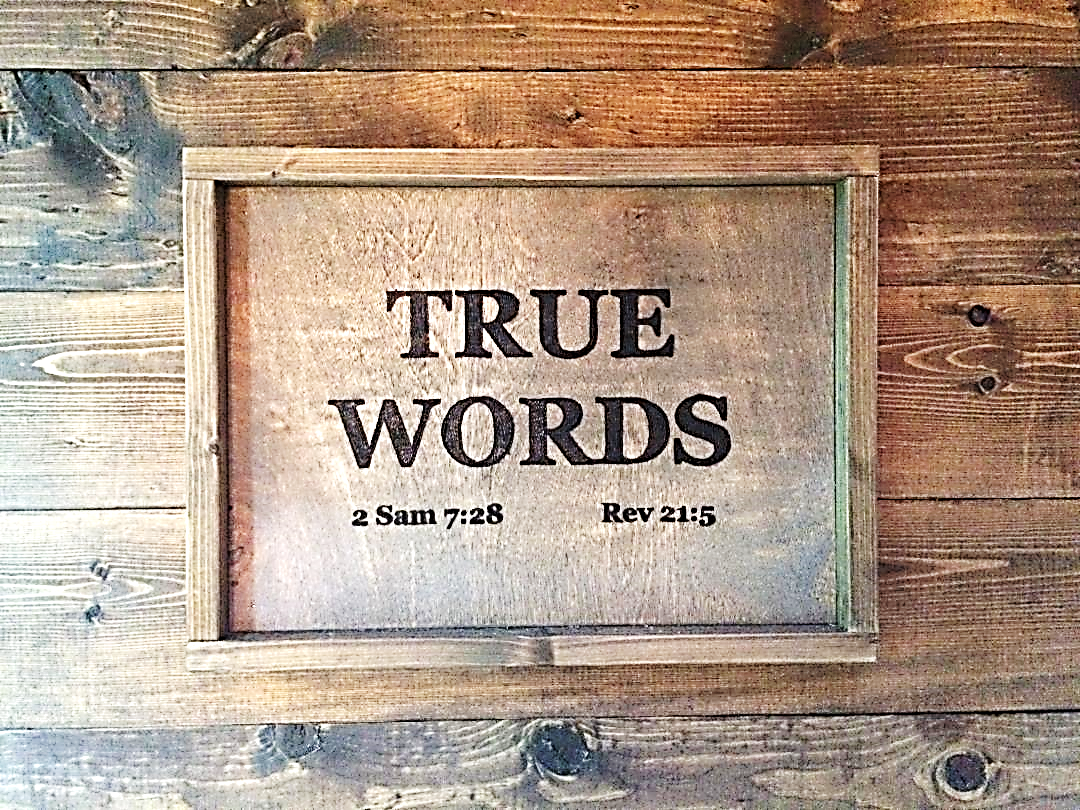 SERMON TITLE
How To
Be Happy
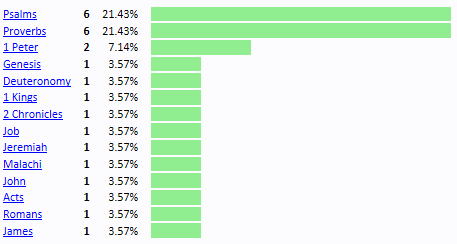 True Words Christian Church
Genesis 30:12-13   And Zilpah Leah's maid bare Jacob a second son.  13 And Leah said, Happy am I, for the daughters will call me blessed: and she called his name Asher.
True Words Christian Church
Proverbs 31:28   Her children arise up, and call her blessed; her husband also, and he praiseth her.
True Words Christian Church
Psalm 127:3-5   Lo, children are an heritage of the LORD: and the fruit of the womb is his reward.  4 As arrows are in the hand of a mighty man; so are children of the youth.  5 Happy is the man that hath his quiver full of them: they shall not be ashamed, but they shall speak with the enemies in the gate.
True Words Christian Church
Genesis 1:26-27   And God said, Let us make man in our image, after our likeness: and let them have dominion over the fish of the sea, and over the fowl of the air, and over the cattle, and over all the earth, and over every creeping thing that creepeth upon the earth.  27 So God created man in his own image, in the image of God created he him; male and female created he them.
True Words Christian Church
Genesis 1:28   And God blessed them, and God said unto them, Be fruitful, and multiply, and replenish the earth, and subdue it: and have dominion over the fish of the sea, and over the fowl of the air, and over every living thing that moveth upon the earth.
True Words Christian Church
Genesis 9:1   And God blessed Noah and his sons, and said unto them, Be fruitful, and multiply, and replenish the earth.
True Words Christian Church
Genesis 35:10-11   And God said unto him, Thy name is Jacob: thy name shall not be called any more Jacob, but Israel shall be thy name: and he called his name Israel.  11 And God said unto him, I am God Almighty: be fruitful and multiply; a nation and a company of nations shall be of thee, and kings shall come out of thy loins;
True Words Christian Church
Jeremiah 23:2   Therefore thus saith the LORD God of Israel against the pastors that feed my people; Ye have scattered my flock, and driven them away, and have not visited them: behold, I will visit upon you the evil of your doings, saith the LORD.
True Words Christian Church
Jeremiah 23:3-4   And I will gather the remnant of my flock out of all countries whither I have driven them, and will bring them again to their folds; and they shall be fruitful and increase.  4 And I will set up shepherds over them which shall feed them: and they shall fear no more, nor be dismayed, neither shall they be lacking, saith the LORD.
True Words Christian Church
Psalm 128:1-3   Blessed is every one that feareth the LORD; that walketh in his ways.  2 For thou shalt eat the labour of thine hands: happy shalt thou be, and it shall be well with thee.  3 Thy wife shall be as a fruitful vine by the sides of thine house: thy children like olive plants round about thy table.
True Words Christian Church
Job 42:12-13   So the LORD blessed the latter end of Job more than his beginning: for he had fourteen thousand sheep, and six thousand camels, and a thousand yoke of oxen, and a thousand she asses.  13 He had also seven sons and three daughters.
True Words Christian Church
Job 42:14-15   And he called the name of the first, Jemima; and the name of the second, Kezia; and the name of the third, Keren-happuch.  15 And in all the land were no women found so fair as the daughters of Job: and their father gave them inheritance among their brethren.
True Words Christian Church
Job 42:16   After this lived Job an hundred and forty years, and saw his sons, and his sons' sons, even four generations.
True Words Christian Church
Genesis 18:18-19   Seeing that Abraham shall surely become a great and mighty nation, and all the nations of the earth shall be blessed in him?  19 For I know him, that he will command his children and his household after him, and they shall keep the way of the LORD, to do justice and judgment; that the LORD may bring upon Abraham that which he hath spoken of him.
True Words Christian Church
Deuteronomy 33:26-28   There is none like unto the God of Jeshurun, who rideth upon the heaven in thy help, and in his excellency on the sky.  27 The eternal God is thy refuge, and underneath are the everlasting arms: and he shall thrust out the enemy from before thee; and shall say, Destroy them.  28 Israel then shall dwell in safety alone: the fountain of Jacob shall be upon a land of corn and wine; also his heavens shall drop down dew.
True Words Christian Church
Deuteronomy 33:29   Happy art thou, O Israel: who is like unto thee, O people saved by the LORD, the shield of thy help, and who is the sword of thy excellency! and thine enemies shall be found liars unto thee; and thou shalt tread upon their high places.
True Words Christian Church
Deuteronomy 4:7-8   For what nation is there so great, who hath God so nigh unto them, as the LORD our God is in all things that we call upon him for?  8 And what nation is there so great, that hath statutes and judgments so righteous as all this law, which I set before you this day?
True Words Christian Church
Psalm 33:12-14   Blessed is the nation whose God is the LORD; and the people whom he hath chosen for his own inheritance.  13 The LORD looketh from heaven; he beholdeth all the sons of men.  14 From the place of his habitation he looketh upon all the inhabitants of the earth.
True Words Christian Church
Psalm 33:15-17   He fashioneth their hearts alike; he considereth all their works.  16 There is no king saved by the multitude of an host: a mighty man is not delivered by much strength.  17 An horse is a vain thing for safety: neither shall he deliver any by his great strength.
True Words Christian Church
Psalm 33:18-20   Behold, the eye of the LORD is upon them that fear him, upon them that hope in his mercy;  19 To deliver their soul from death, and to keep them alive in famine.  20 Our soul waiteth for the LORD: he is our help and our shield.
True Words Christian Church
Psalm 33:21-22   For our heart shall rejoice in him, because we have trusted in his holy name.  22 Let thy mercy, O LORD, be upon us, according as we hope in thee.
True Words Christian Church
Psalm 144:9-11   I will sing a new song unto thee, O God: upon a psaltery and an instrument of ten strings will I sing praises unto thee.  10 It is he that giveth salvation unto kings: who delivereth David his servant from the hurtful sword.  11 Rid me, and deliver me from the hand of strange children, whose mouth speaketh vanity, and their right hand is a right hand of falsehood:
True Words Christian Church
Psalm 144:12-13   That our sons may be as plants grown up in their youth; that our daughters may be as corner stones, polished after the similitude of a palace:  13 That our garners may be full, affording all manner of store: that our sheep may bring forth thousands and ten thousands in our streets:
True Words Christian Church
Psalm 144:14-15   That our oxen may be strong to labour; that there be no breaking in, nor going out; that there be no complaining in our streets.  15 Happy is that people, that is in such a case: yea, happy is that people, whose God is the LORD.
True Words Christian Church
Psalm 146:5-7   Happy is he that hath the God of Jacob for his help, whose hope is in the LORD his God:  6 Which made heaven, and earth, the sea, and all that therein is: which keepeth truth for ever:  7 Which executeth judgment for the oppressed: which giveth food to the hungry. The LORD looseth the prisoners:
True Words Christian Church
Psalm 146:8-10   The LORD openeth the eyes of the blind: the LORD raiseth them that are bowed down: the LORD loveth the righteous:  9 The LORD preserveth the strangers; he relieveth the fatherless and widow: but the way of the wicked he turneth upside down.  10 The LORD shall reign for ever, even thy God, O Zion, unto all generations. Praise ye the LORD.
True Words Christian Church
1 Kings 10:4-5   And when the queen of Sheba had seen all Solomon's wisdom, and the house that he had built,  5 And the meat of his table, and the sitting of his servants, and the attendance of his ministers, and their apparel, and his cupbearers, and his ascent by which he went up unto the house of the LORD; there was no more spirit in her.
True Words Christian Church
1 Kings 10:6-7   And she said to the king, It was a true report that I heard in mine own land of thy acts and of thy wisdom.  7 Howbeit I believed not the words, until I came, and mine eyes had seen it: and, behold, the half was not told me: thy wisdom and prosperity exceedeth the fame which I heard.
True Words Christian Church
1 Kings 10:8-9   Happy are thy men, happy are these thy servants, which stand continually before thee, and that hear thy wisdom.  9 Blessed be the LORD thy God, which delighted in thee, to set thee on the throne of Israel: because the LORD loved Israel for ever, therefore made he thee king, to do judgment and justice.
True Words Christian Church
Proverbs 3:13-15   Happy is the man that findeth wisdom, and the man that getteth understanding.  14 For the merchandise of it is better than the merchandise of silver, and the gain thereof than fine gold.  15 She is more precious than rubies: and all the things thou canst desire are not to be compared unto her.
True Words Christian Church
Proverbs 3:16-18   Length of days is in her right hand; and in her left hand riches and honour.  17 Her ways are ways of pleasantness, and all her paths are peace.  18 She is a tree of life to them that lay hold upon her: and happy is every one that retaineth her.
True Words Christian Church
Job 5:17-18   Behold, happy is the man whom God correcteth: therefore despise not thou the chastening of the Almighty:  18 For he maketh sore, and bindeth up: he woundeth, and his hands make whole.
True Words Christian Church
Psalm 137:8-9   O daughter of Babylon, who art to be destroyed; happy shall he be, that rewardeth thee as thou hast served us.  9 Happy shall he be, that taketh and dasheth thy little ones against the stones.
True Words Christian Church
Revelation 18:20   Rejoice over her, thou heaven, and ye holy apostles and prophets; for God hath avenged you on her.
True Words Christian Church
Revelation 18:24   And in her was found the blood of prophets, and of saints, and of all that were slain upon the earth.
True Words Christian Church
Revelation 19:1-3   And after these things I heard a great voice of much people in heaven, saying, Alleluia; Salvation, and glory, and honour, and power, unto the Lord our God:  2 For true and righteous are his judgments: for he hath judged the great whore, which did corrupt the earth with her fornication, and hath avenged the blood of his servants at her hand.  3 And again they said, Alleluia. And her smoke rose up for ever and ever.
True Words Christian Church
Matthew 23:34-35   Wherefore, behold, I send unto you prophets, and wise men, and scribes: and some of them ye shall kill and crucify; and some of them shall ye scourge in your synagogues, and persecute them from city to city:  35 That upon you may come all the righteous blood shed upon the earth, from the blood of righteous Abel unto the blood of Zacharias son of Barachias, whom ye slew between the temple and the altar.
True Words Christian Church
Proverbs 14:21   He that despiseth his neighbour sinneth: but he that hath mercy on the poor, happy is he.
True Words Christian Church
Proverbs 14:31   He that oppresseth the poor reproacheth his Maker: but he that honoureth him hath mercy on the poor.
True Words Christian Church
Proverbs 19:17   He that hath pity upon the poor lendeth unto the LORD; and that which he hath given will he pay him again.
True Words Christian Church
Proverbs 16:20   He that handleth a matter wisely shall find good: and whoso trusteth in the LORD, happy is he.
True Words Christian Church
Isaiah 26:3-4   Thou wilt keep him in perfect peace, whose mind is stayed on thee: because he trusteth in thee.  4 Trust ye in the LORD for ever: for in the LORD JEHOVAH is everlasting strength:
True Words Christian Church
Proverbs 28:14   Happy is the man that feareth alway: but he that hardeneth his heart shall fall into mischief.
True Words Christian Church
Proverbs 23:17   Let not thine heart envy sinners: but be thou in the fear of the LORD all the day long.
True Words Christian Church
Psalm 2:11   Serve the LORD with fear, and rejoice with trembling.
True Words Christian Church
Psalm 16:8-9   I have set the LORD always before me: because he is at my right hand, I shall not be moved.  9 Therefore my heart is glad, and my glory rejoiceth: my flesh also shall rest in hope.
True Words Christian Church
Ecclesiastes 2:17   Therefore I hated life; because the work that is wrought under the sun is grievous unto me: for all is vanity and vexation of spirit.
True Words Christian Church
Proverbs 29:18   Where there is no vision, the people perish: but he that keepeth the law, happy is he.
True Words Christian Church
Jeremiah 12:1   Righteous art thou, O LORD, when I plead with thee: yet let me talk with thee of thy judgments: Wherefore doth the way of the wicked prosper? wherefore are all they happy that deal very treacherously?
True Words Christian Church
Jeremiah 12:17   But if they will not obey, I will utterly pluck up and destroy that nation, saith the LORD.
True Words Christian Church
Malachi 3:15   And now we call the proud happy; yea, they that work wickedness are set up; yea, they that tempt God are even delivered.
True Words Christian Church
Psalm 10:3   For the wicked boasteth of his heart's desire, and blesseth the covetous, whom the LORD abhorreth.
True Words Christian Church
John 13:16-17   Verily, verily, I say unto you, The servant is not greater than his lord; neither he that is sent greater than he that sent him.  17 If ye know these things, happy are ye if ye do them.
True Words Christian Church
Acts 26:1-2   Then Agrippa said unto Paul, Thou art permitted to speak for thyself. Then Paul stretched forth the hand, and answered for himself:  2 I think myself happy, king Agrippa, because I shall answer for myself this day before thee touching all the things whereof I am accused of the Jews:
True Words Christian Church
Romans 14:22   Hast thou faith? have it to thyself before God. Happy is he that condemneth not himself in that thing which he alloweth.
True Words Christian Church
James 5:10-11   Take, my brethren, the prophets, who have spoken in the name of the Lord, for an example of suffering affliction, and of patience.  11 Behold, we count them happy which endure. Ye have heard of the patience of Job, and have seen the end of the Lord; that the Lord is very pitiful, and of tender mercy.
True Words Christian Church
1 Peter 3:13-15   And who is he that will harm you, if ye be followers of that which is good?  14 But and if ye suffer for righteousness' sake, happy are ye: and be not afraid of their terror, neither be troubled;  15 But sanctify the Lord God in your hearts: and be ready always to give an answer to every man that asketh you a reason of the hope that is in you with meekness and fear:
True Words Christian Church
1 Peter 4:14   If ye be reproached for the name of Christ, happy are ye; for the spirit of glory and of God resteth upon you: on their part he is evil spoken of, but on your part he is glorified.
True Words Christian Church
Having children (when married).
   Working for your food.
   Commanding your household to keep the way of the Lord.
   Being saved by God (through faith alone).
   Having God as your help.
   Correction from God.
   Finding wisdom (through God’s word).
   Destruction of the wicked.
   Having mercy on the poor.
 Fearing God.
  Following God’s law.
  Serving others.
  Having faith in God’s word (believe what God says).
  Suffering affliction for Jesus Christ.
True Words Christian Church